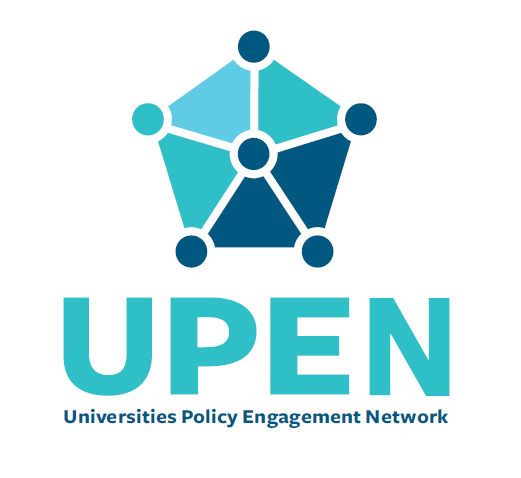 Presentation Name
Speaker Name
The increasing impact of research
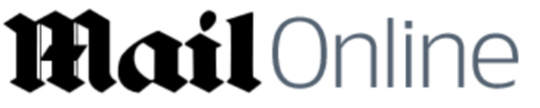 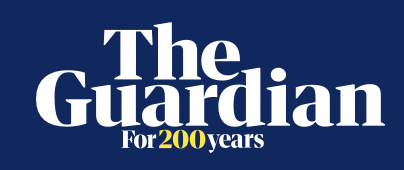 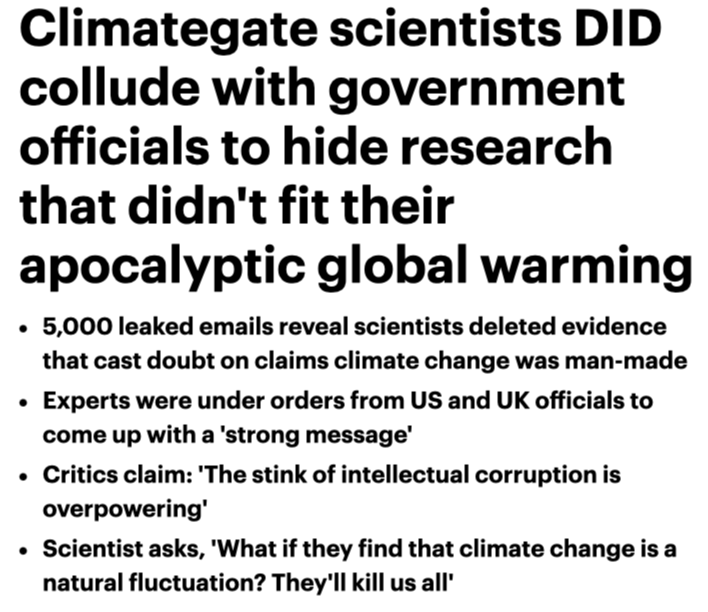 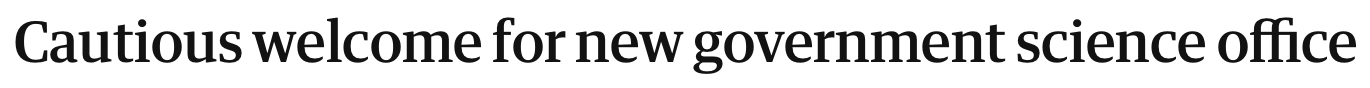 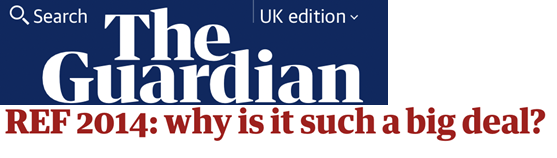 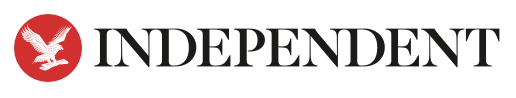 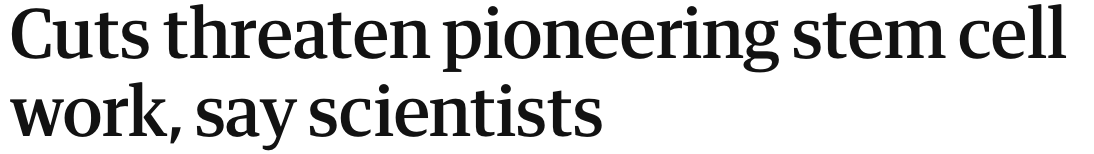 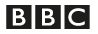 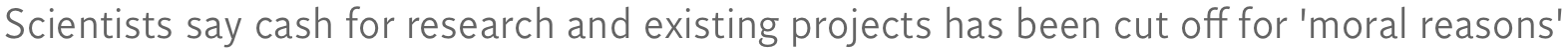 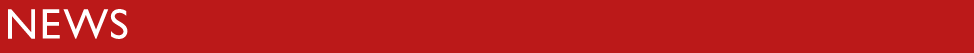 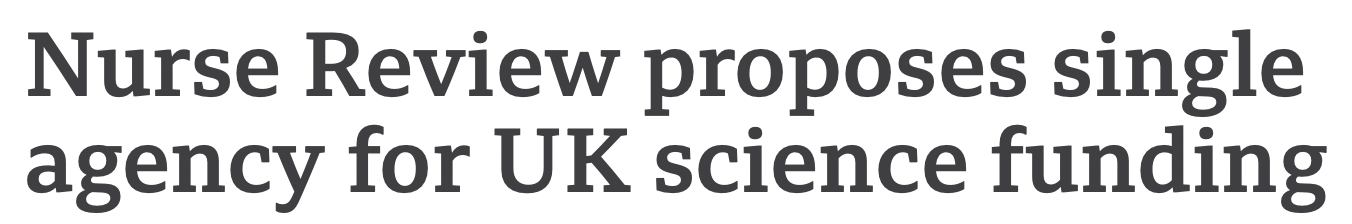 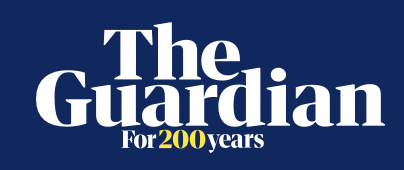 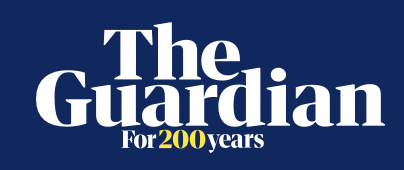 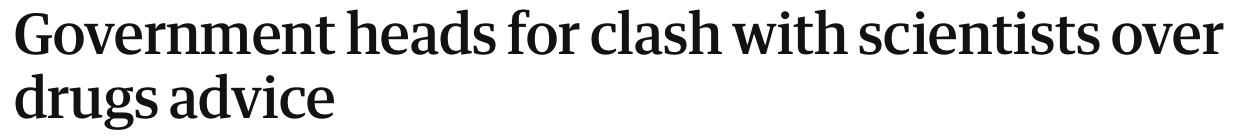 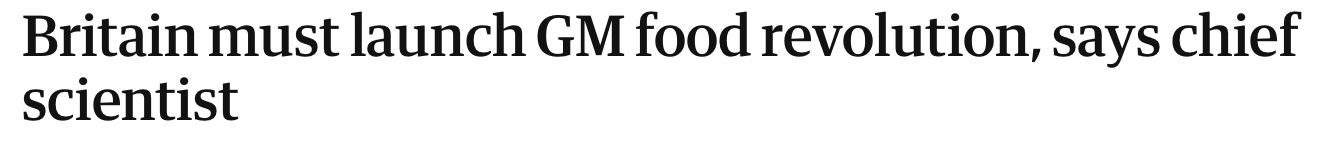 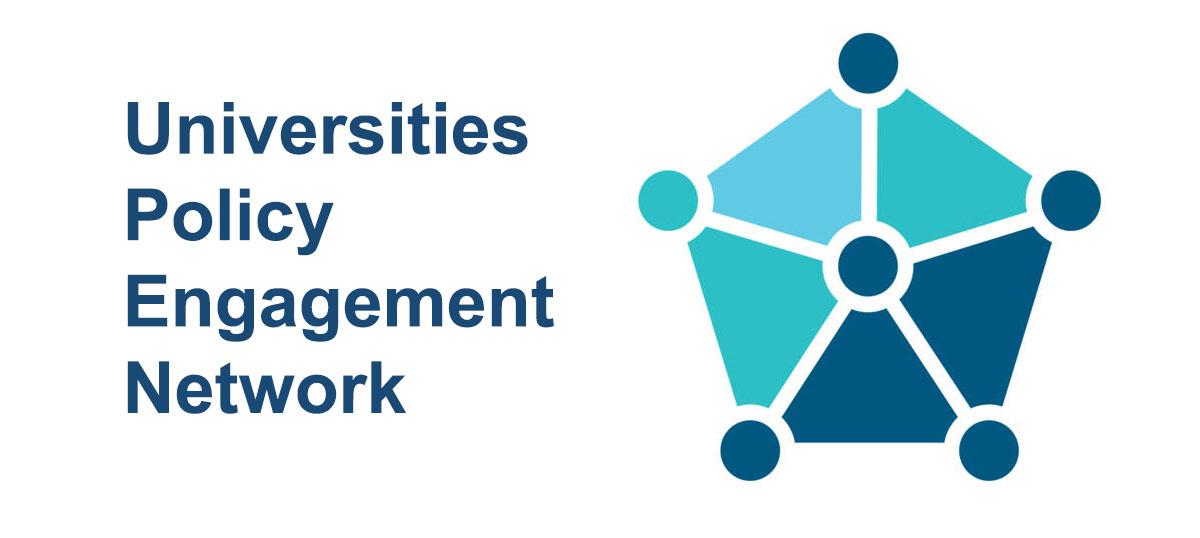 “We can do more working together”
The leading boundary-spanning platform connecting universities with policymakers

Working across local, regional, devolved, national and international governments
Represent two-thirds of Higher Education Institutes in the UK
11 
Members
60+ Members
2018
2019
2020
2021
90+ Members
30+ Members
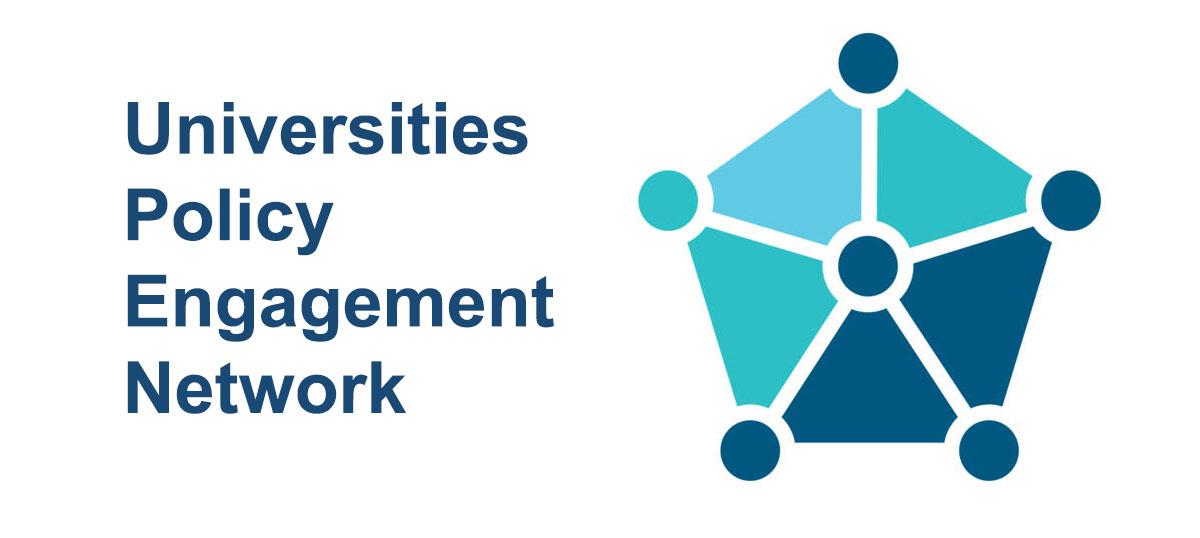 Our Members
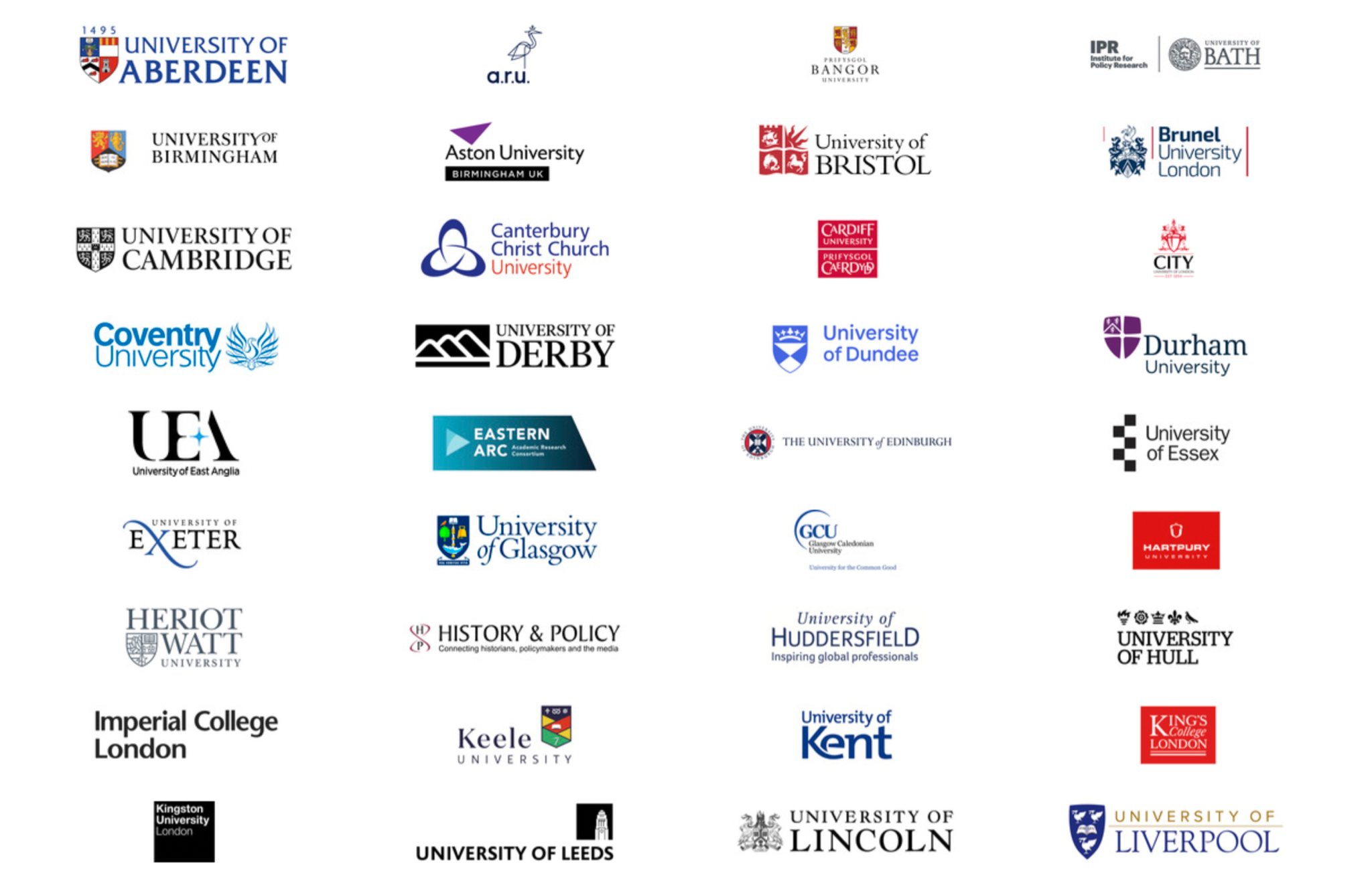 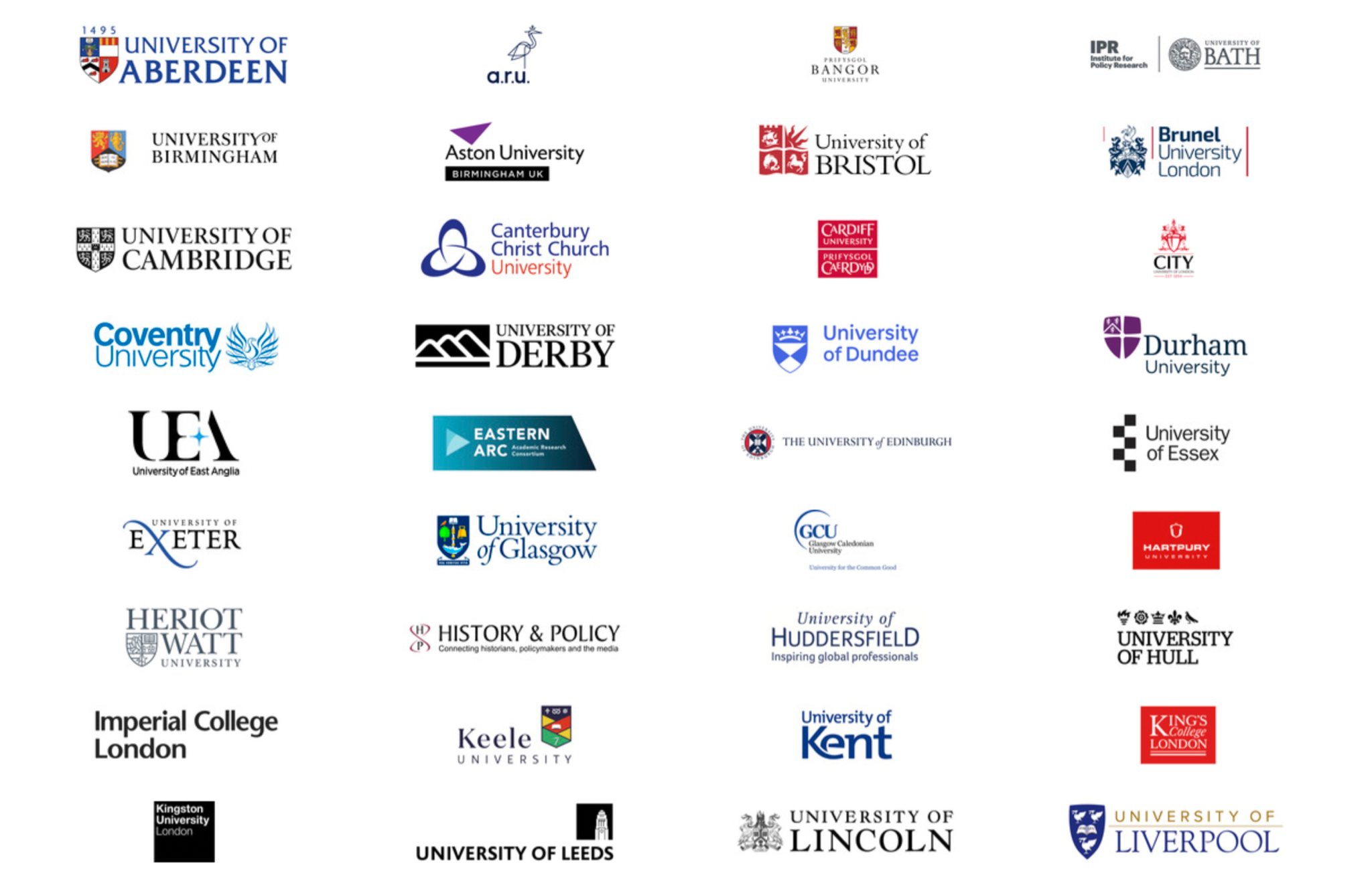 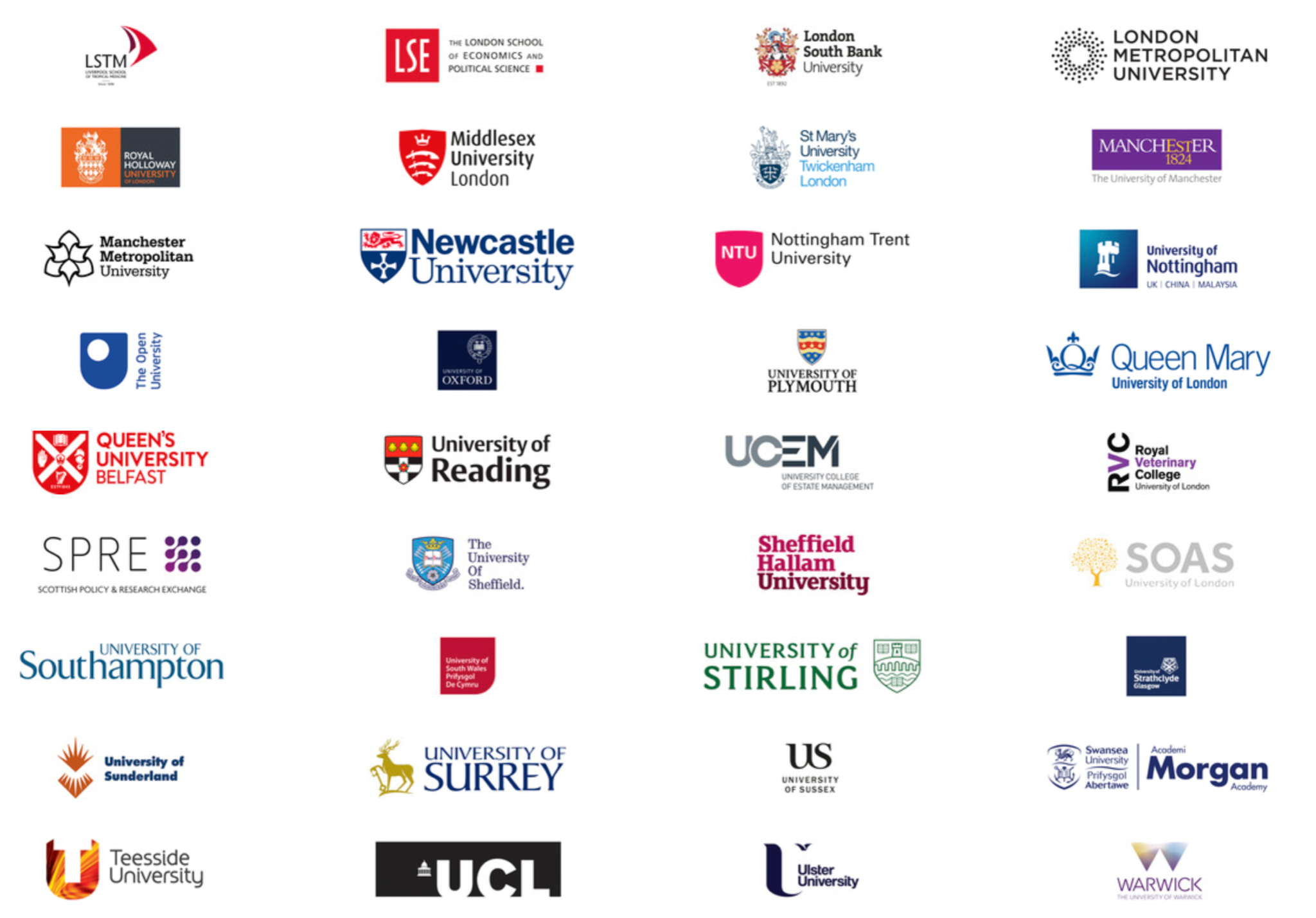 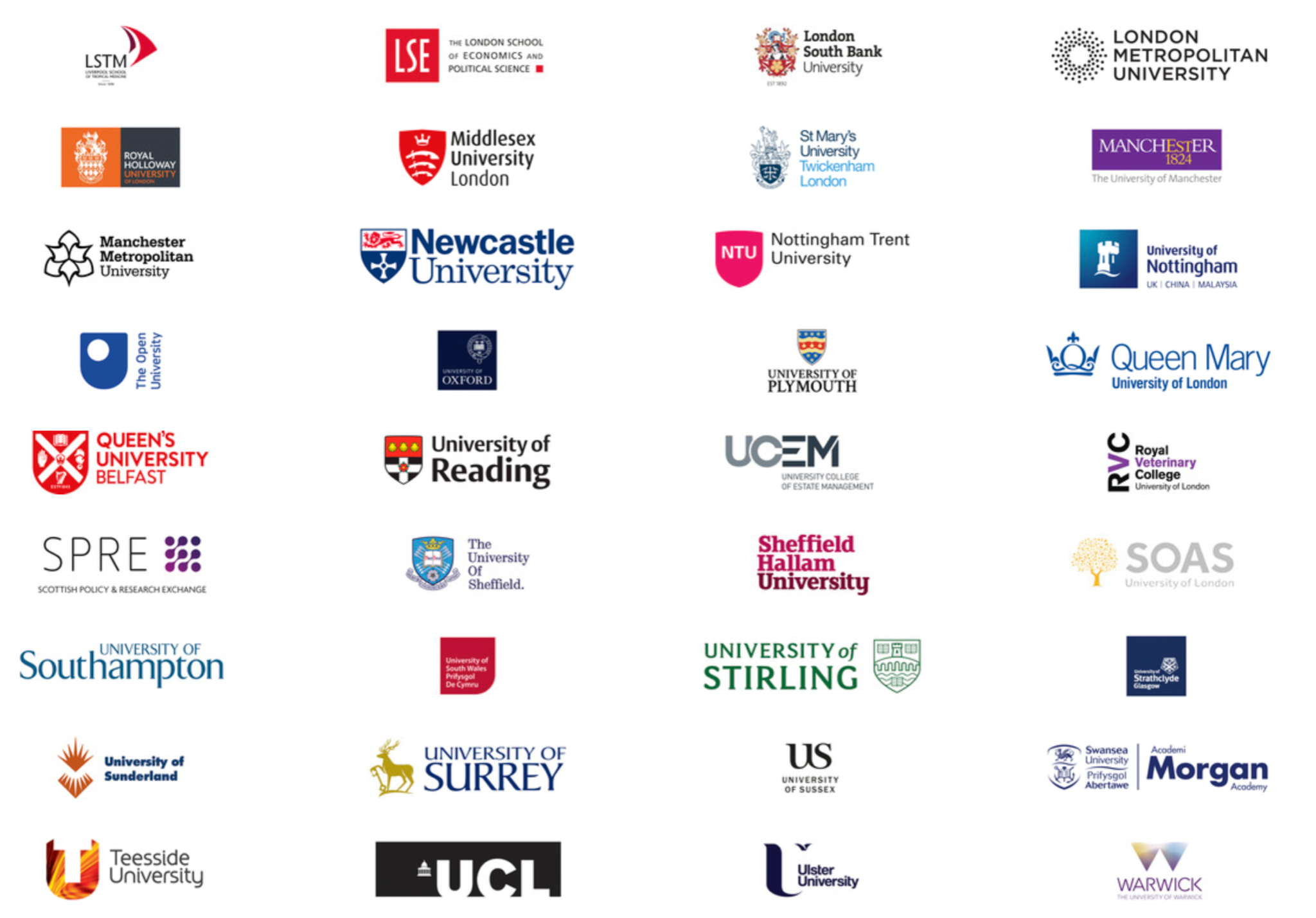 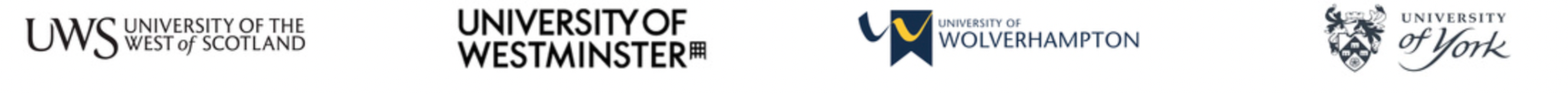 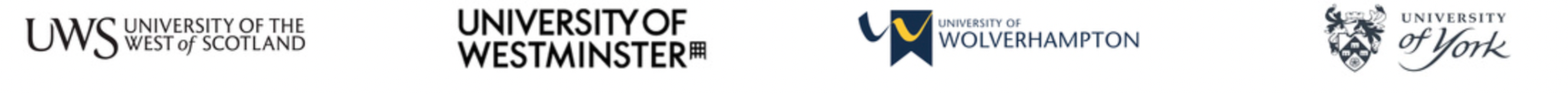 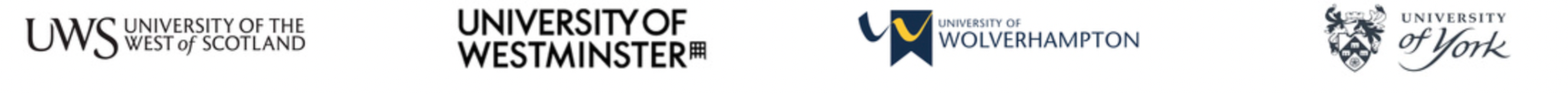 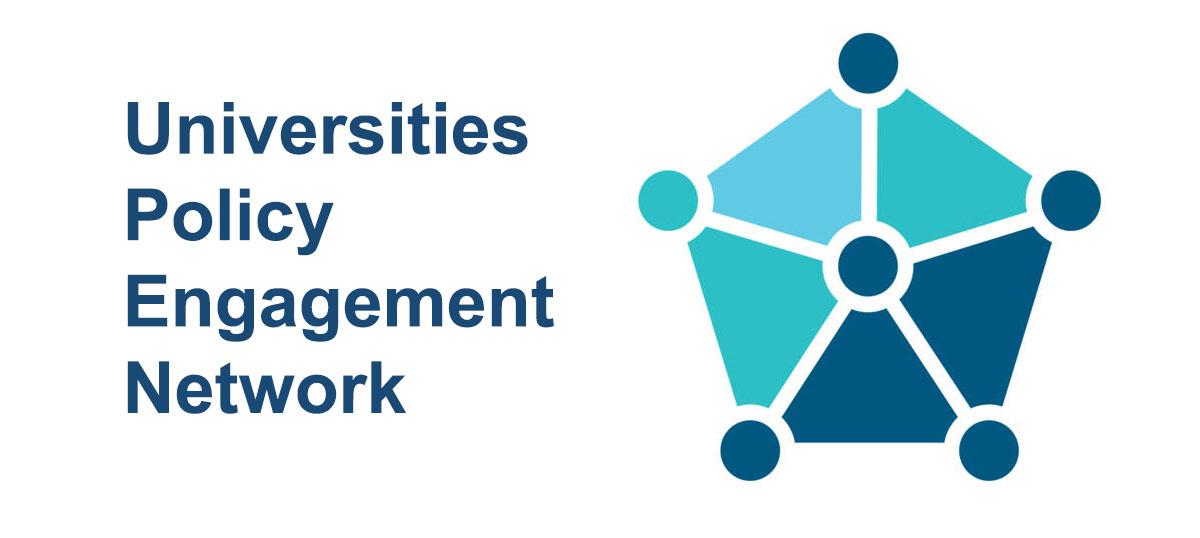 [Speaker Notes: Updated July 2021]
Our Threefold Mission
1
2
3
Broker: To harness the collective research power of UPEN members to increase the impact of research on public policy.
Collaborate: To collaborate with policy professionals to provide coordinated, diverse and efficient access to evidence and expertise.
Learn: To share learning and best practice around knowledge exchange and policy impact between UK universities.
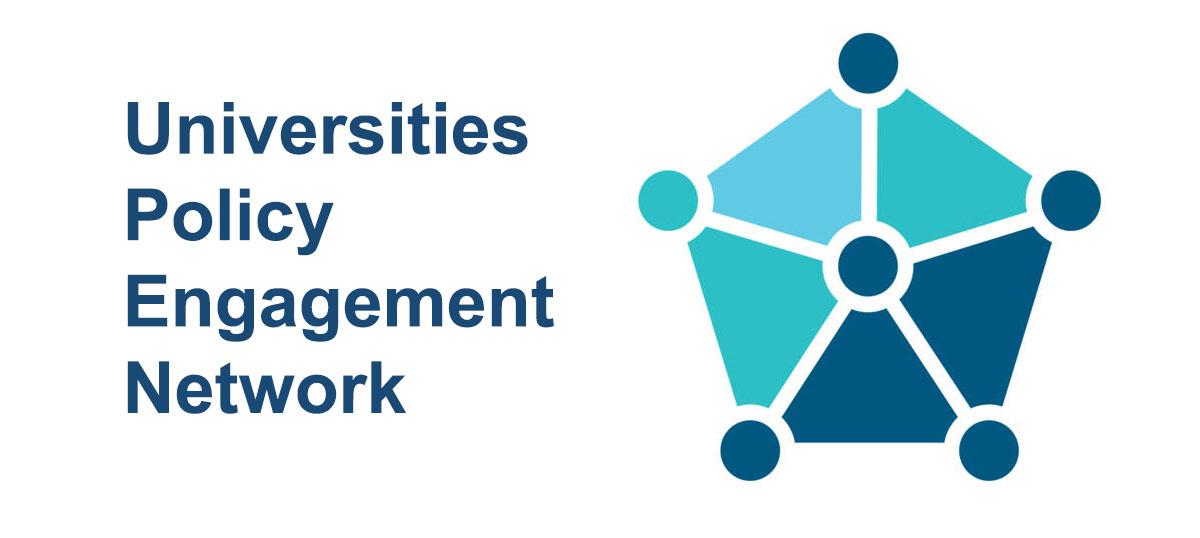 1. Broker
We are a ‘one stop shop’ – a central point for policymakers to connect with researchers
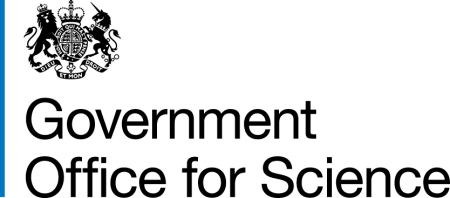 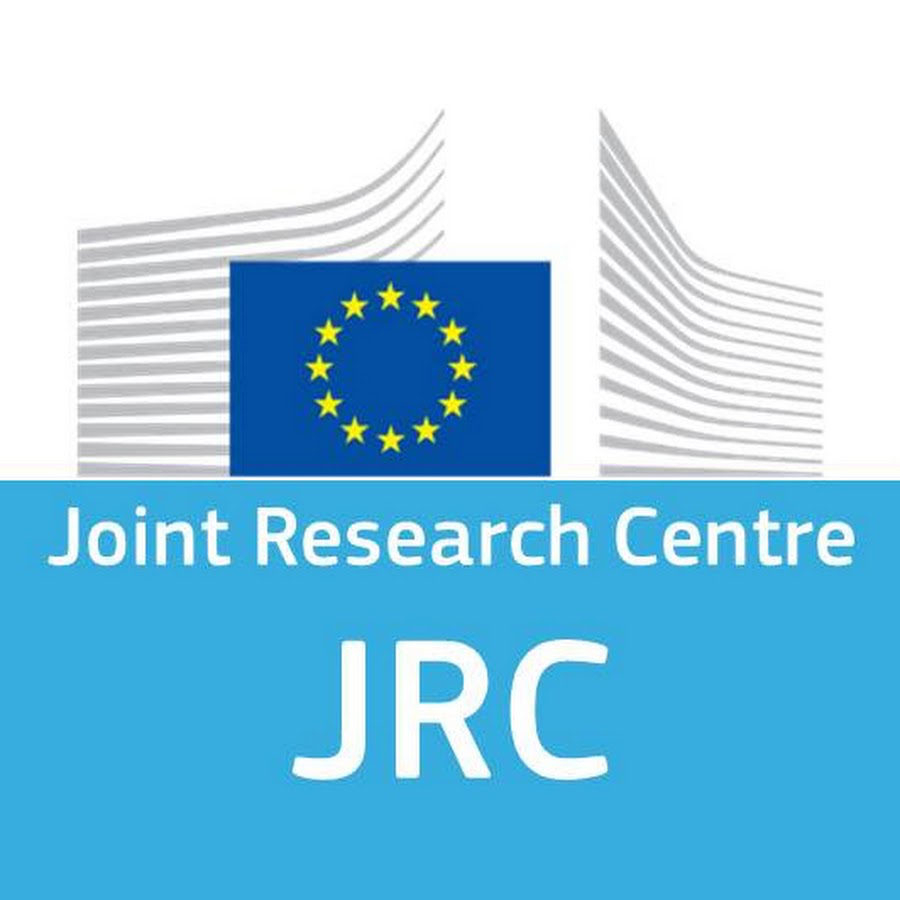 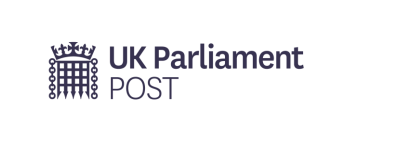 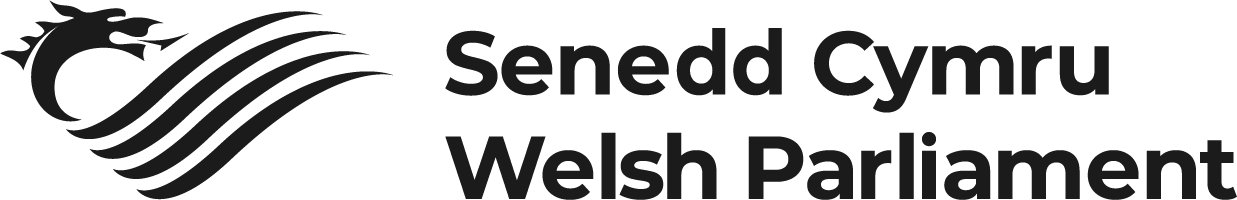 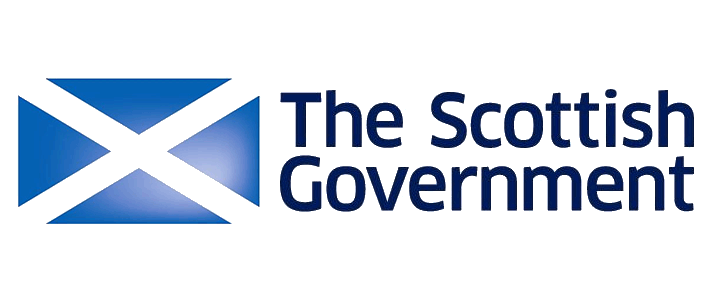 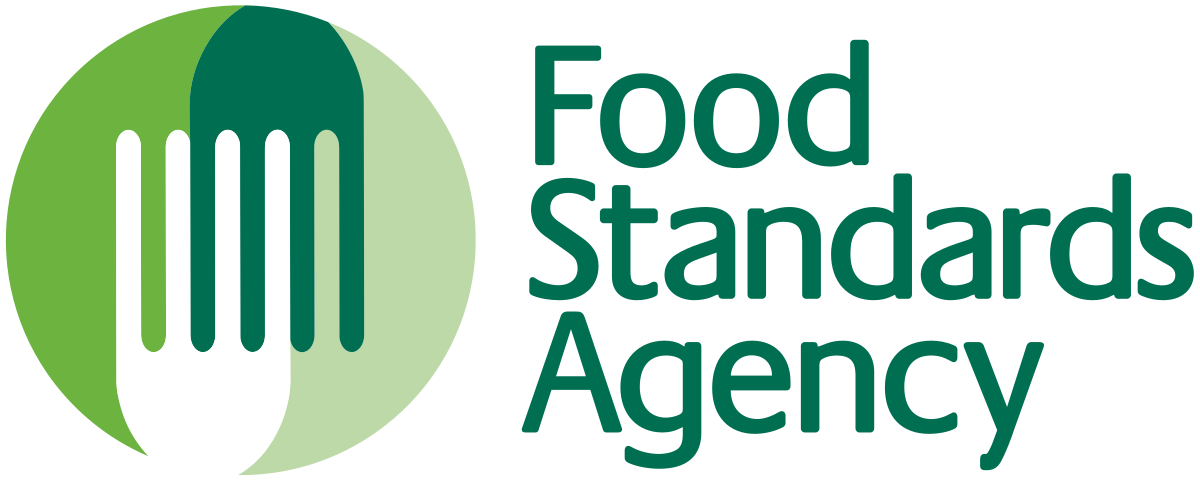 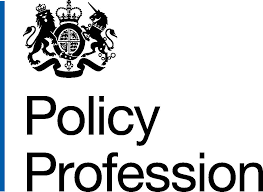 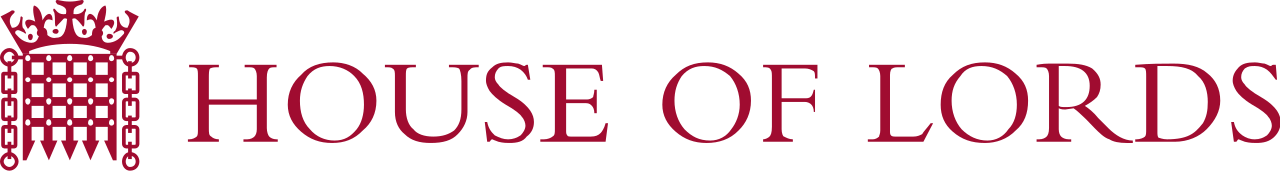 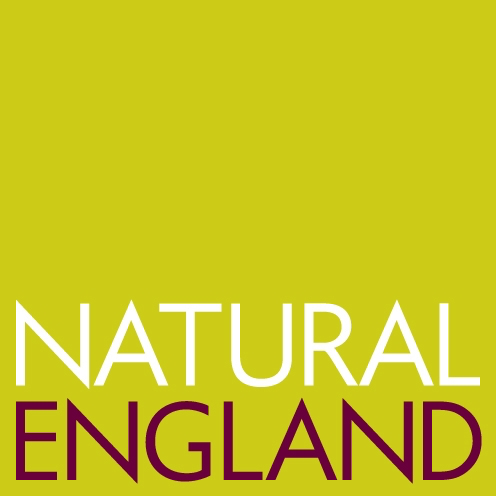 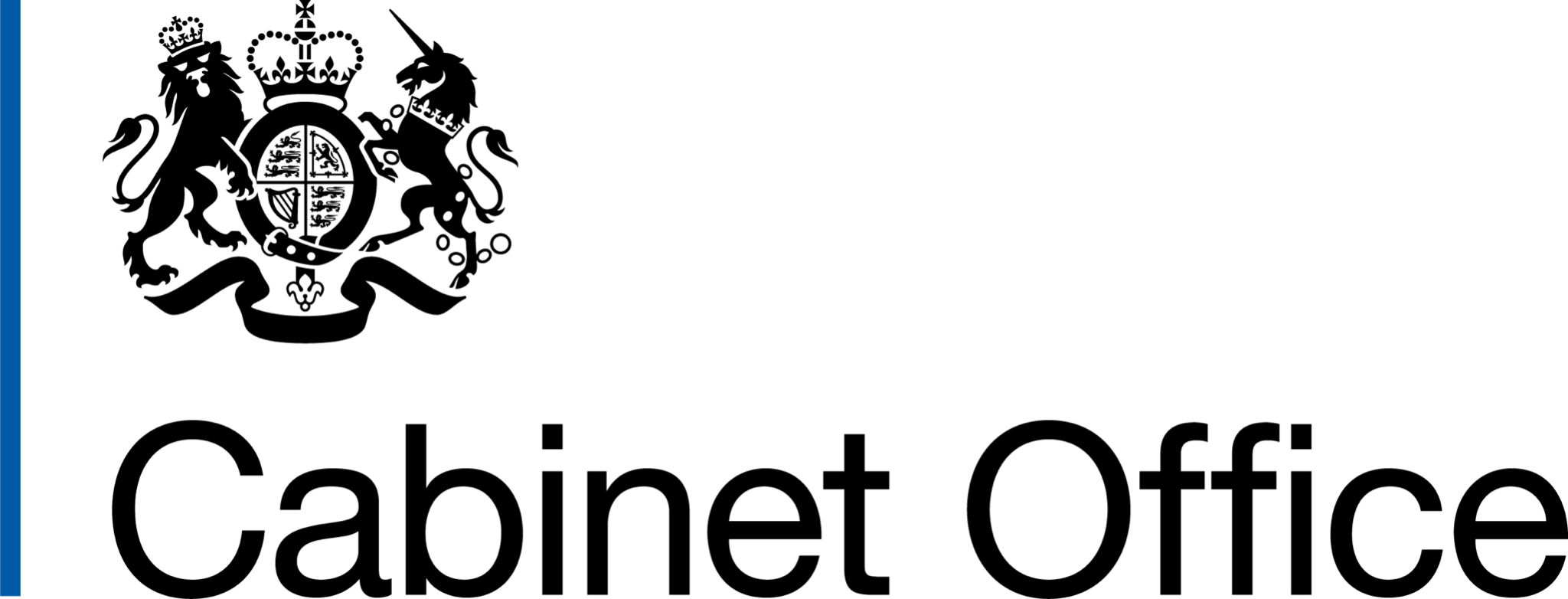 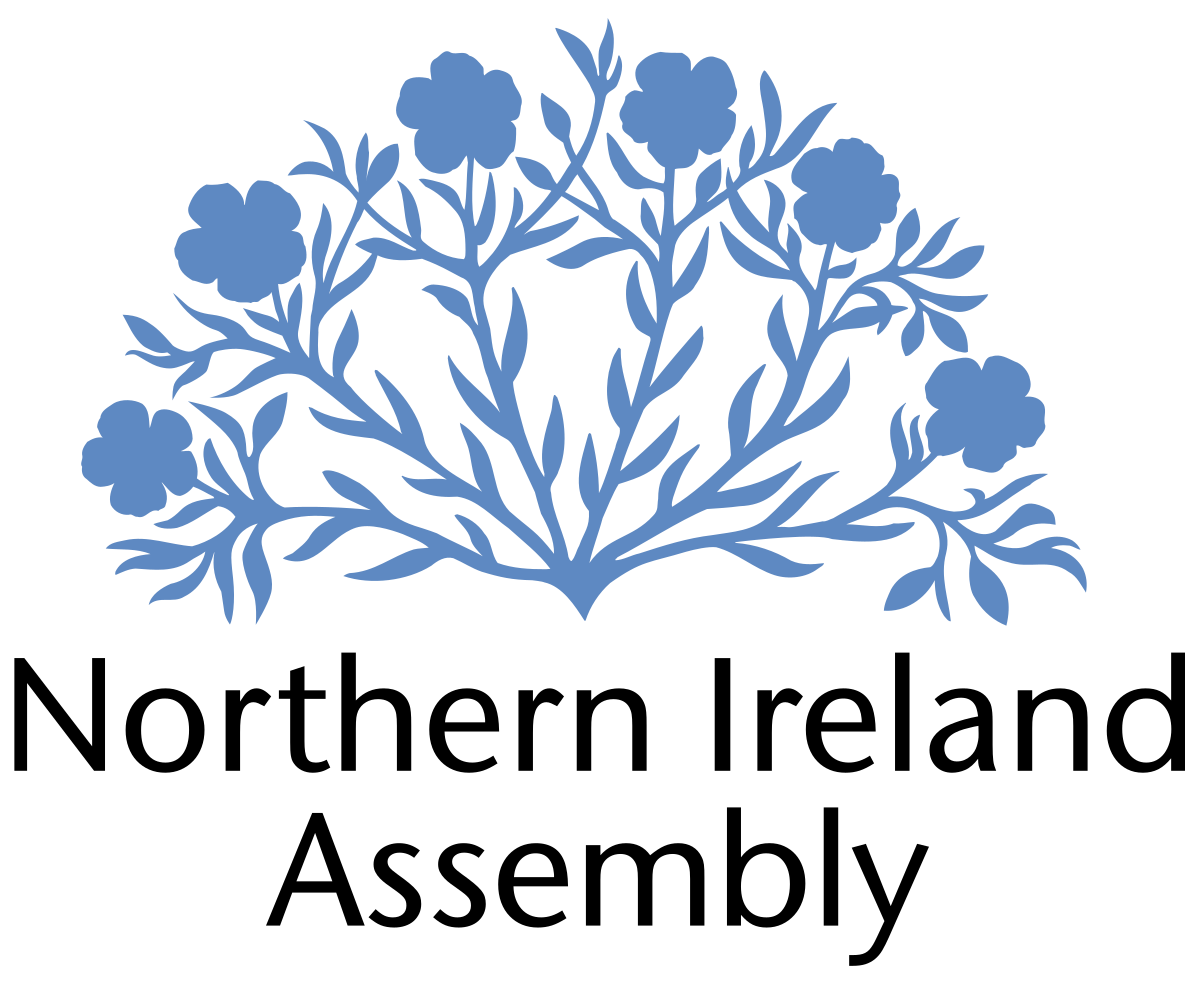 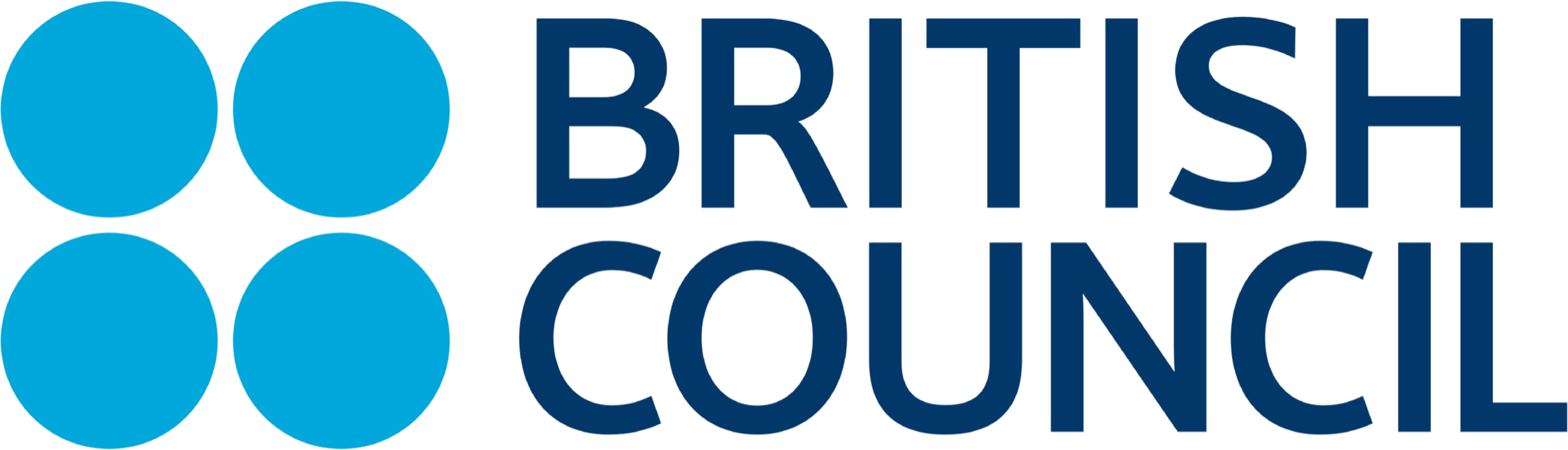 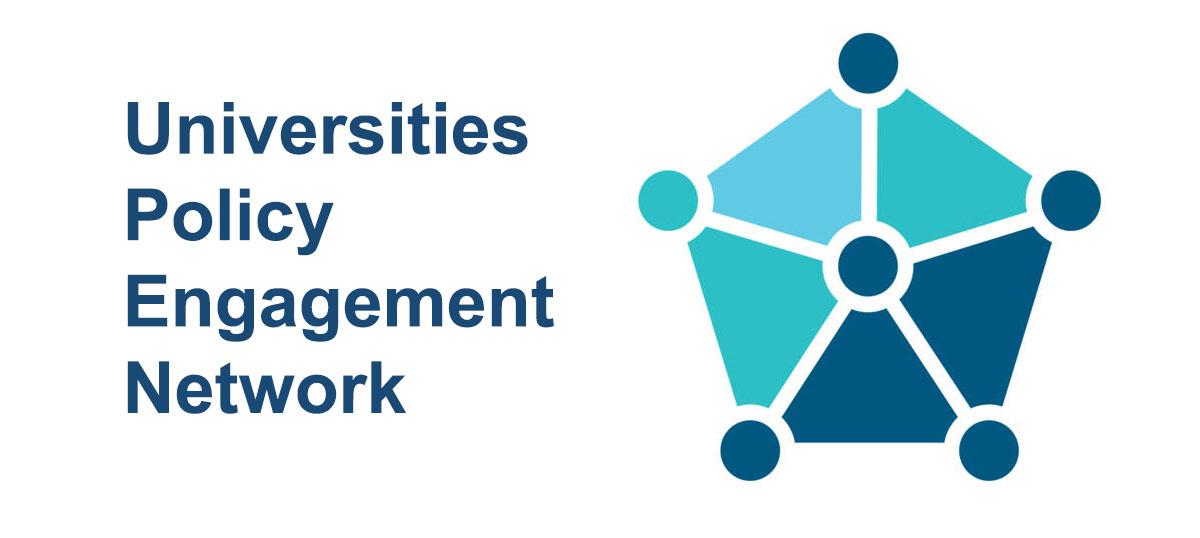 2. Collaborate
Working with stakeholders to improve the mechanisms of academic- policy engagement and shape the agenda
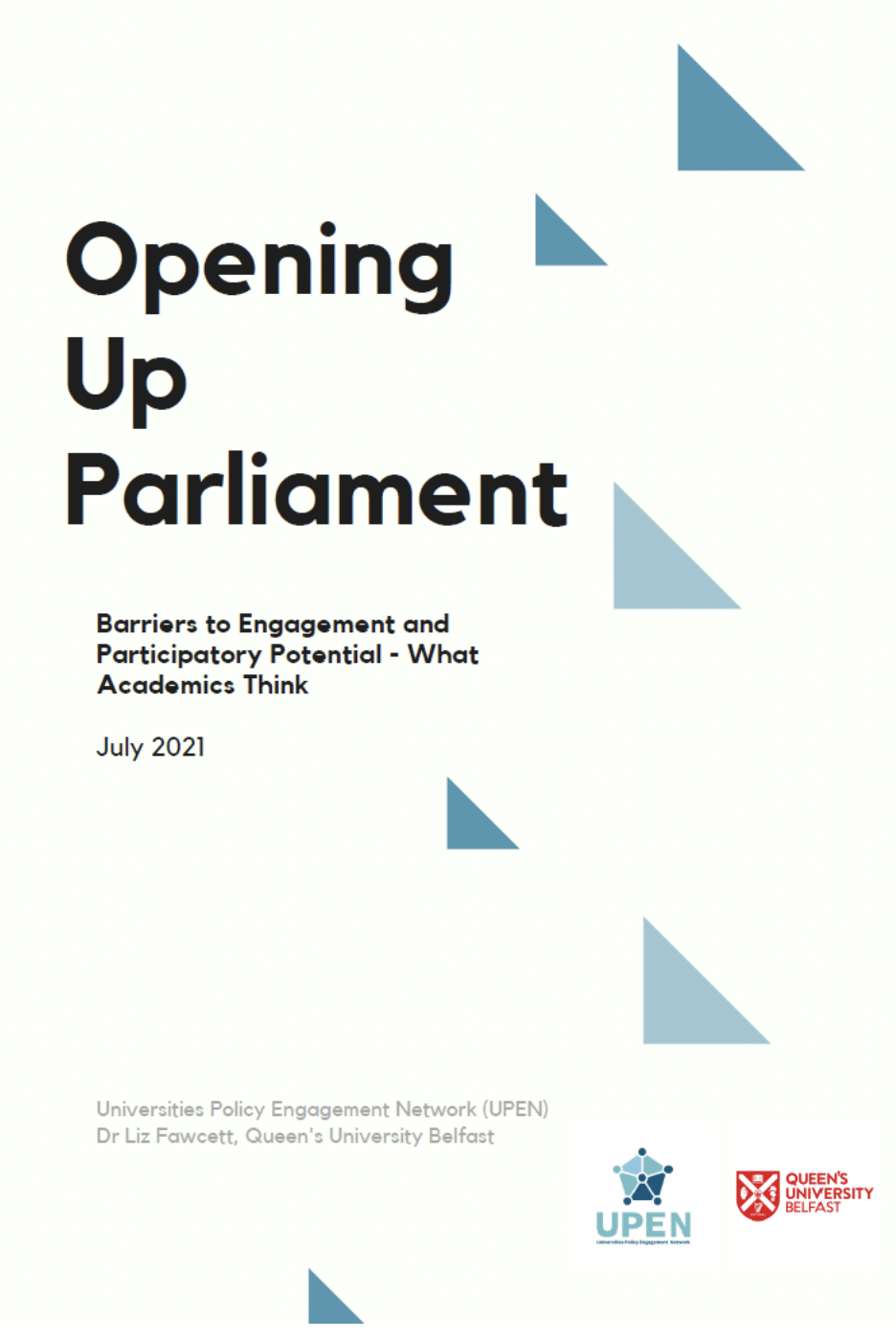 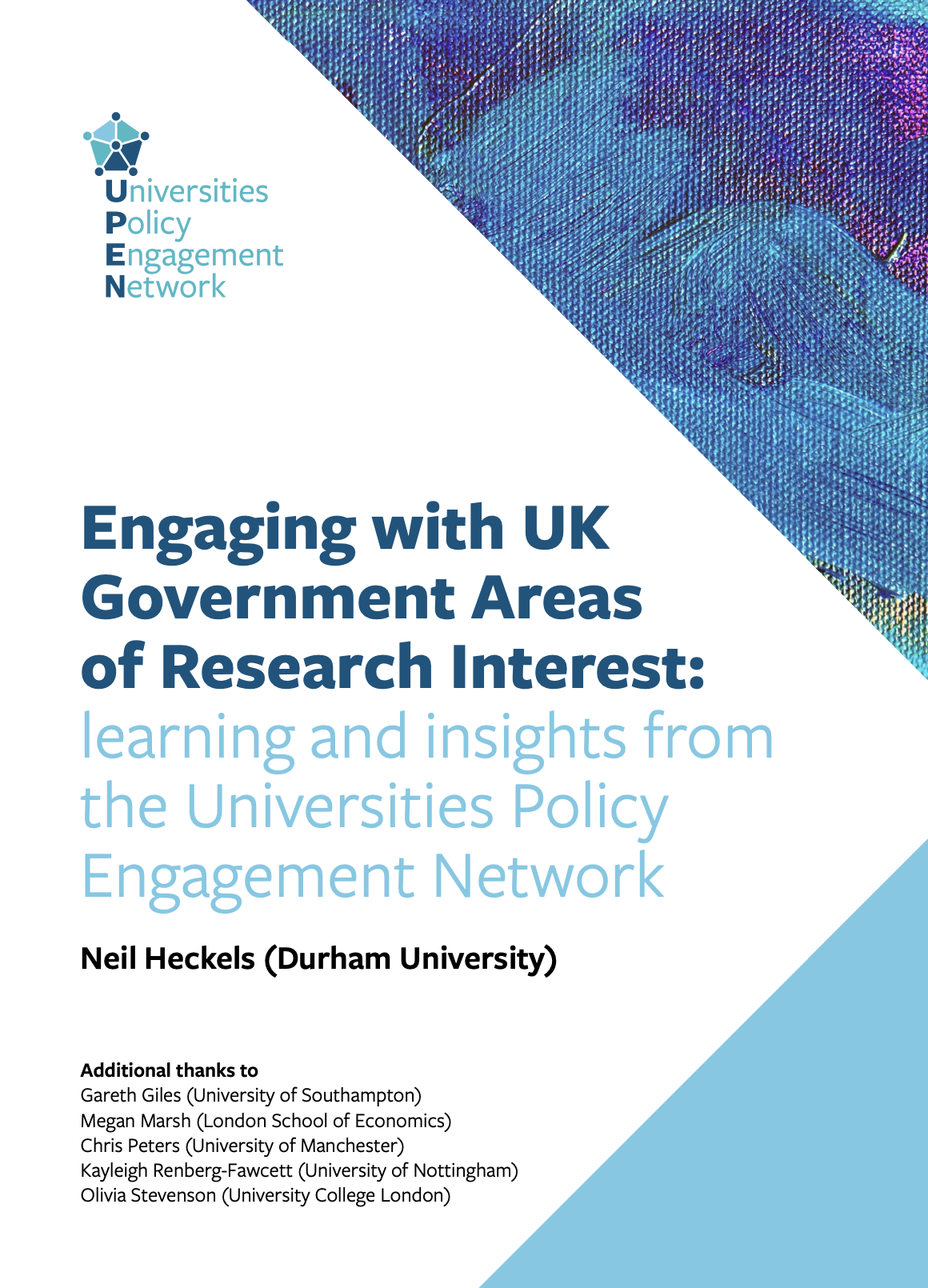 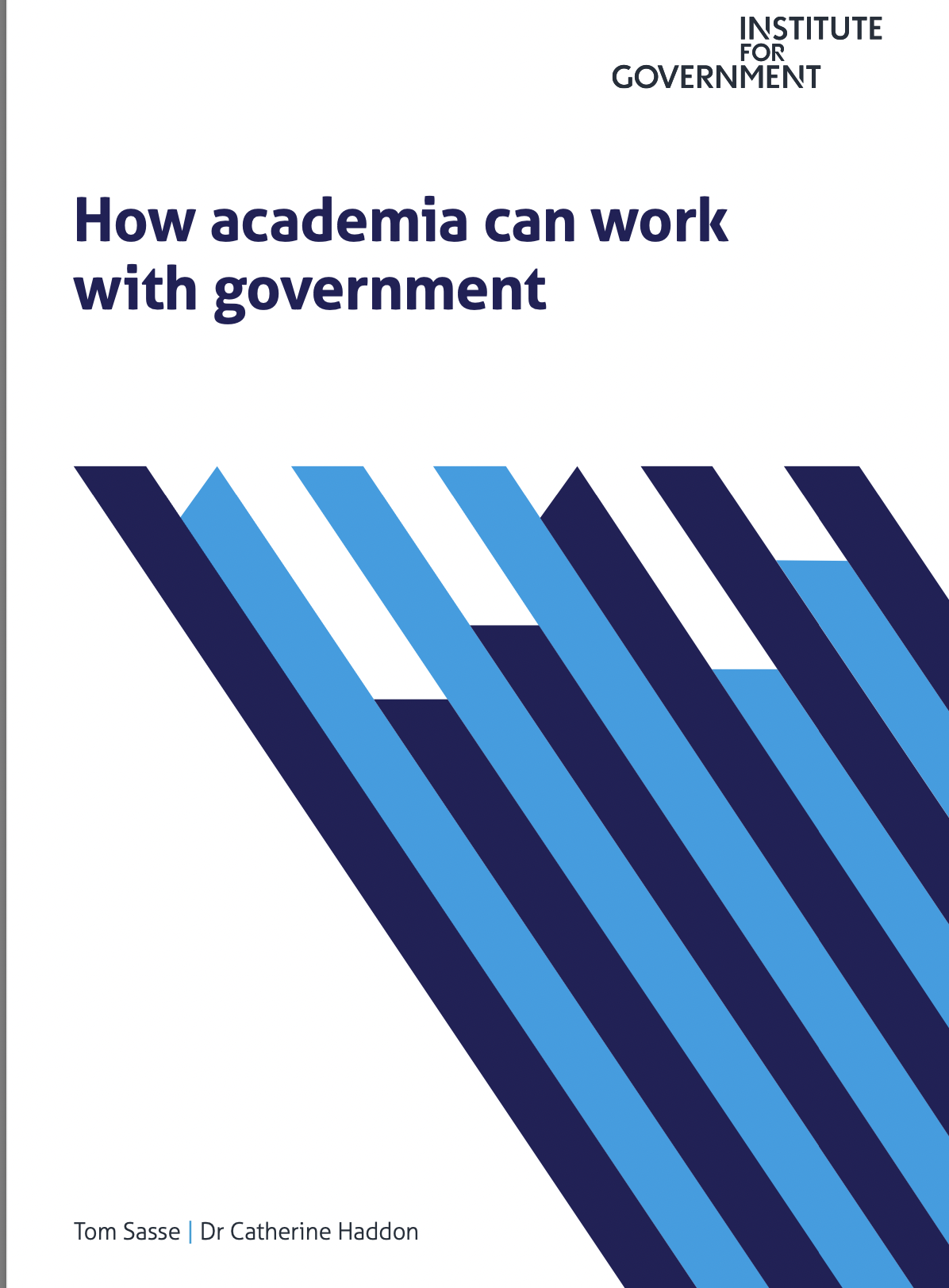 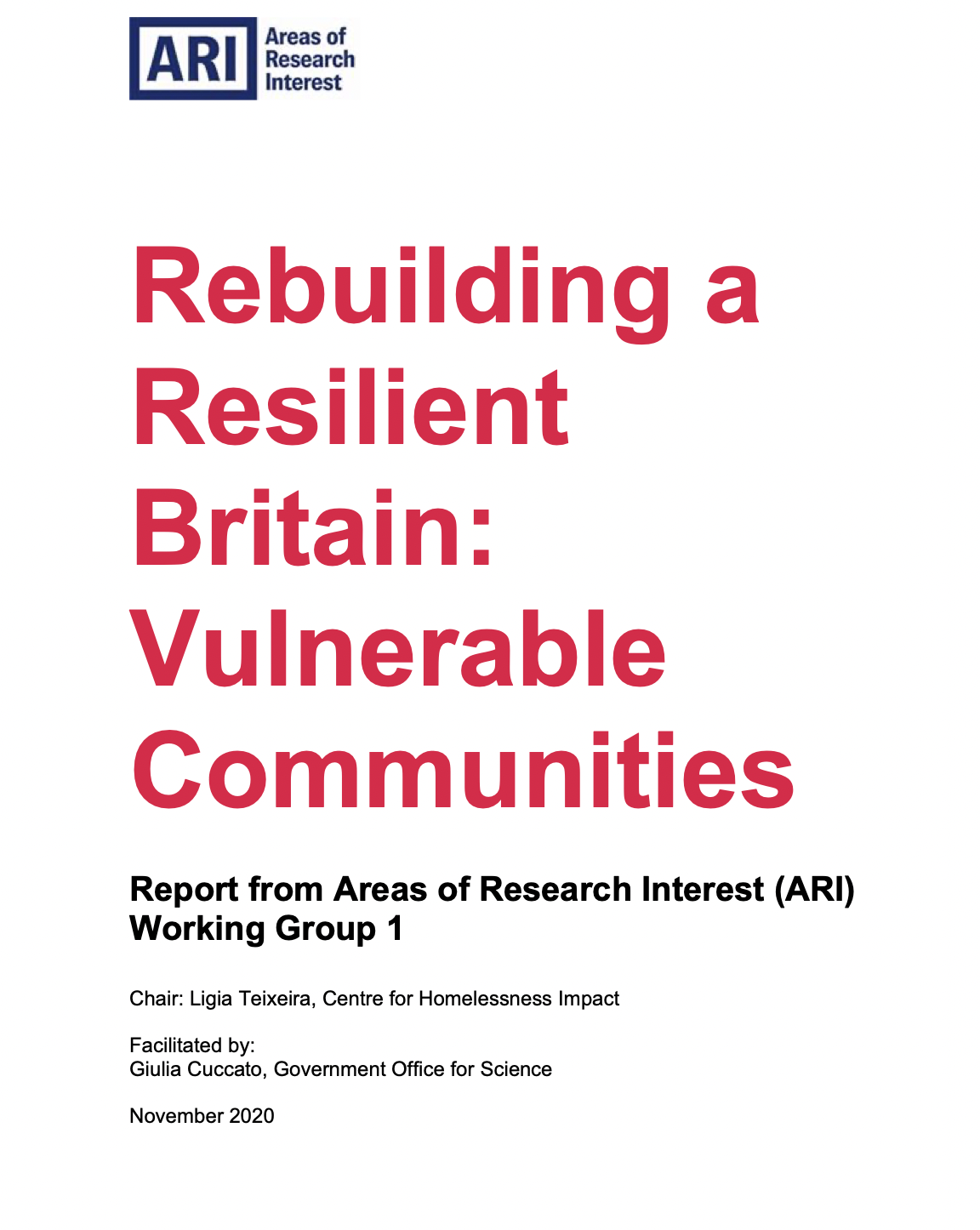 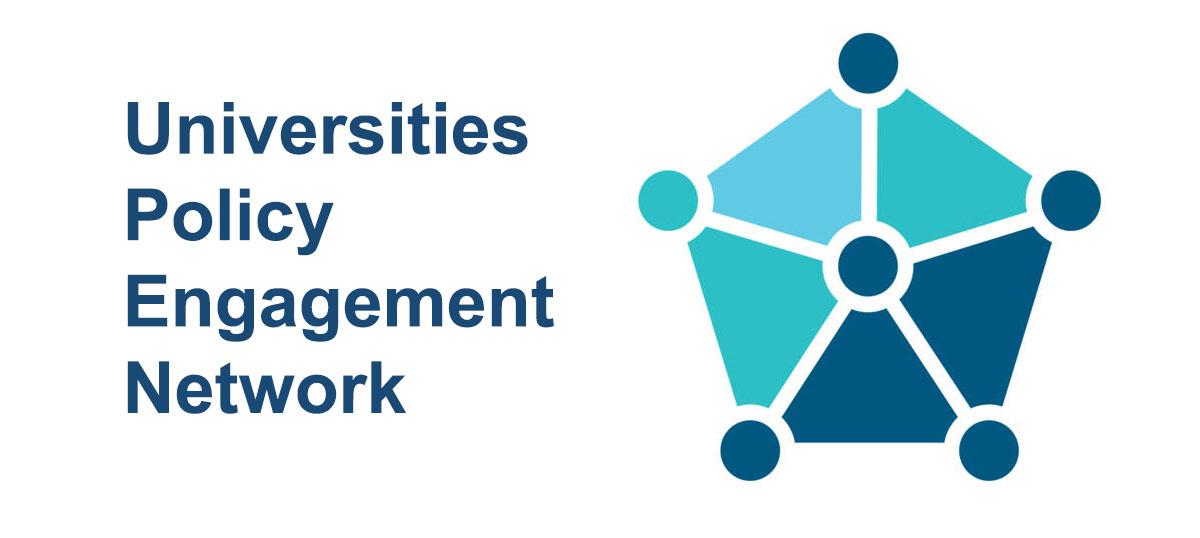 Building a network
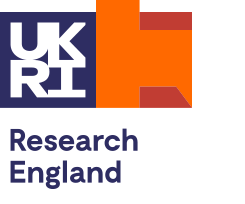 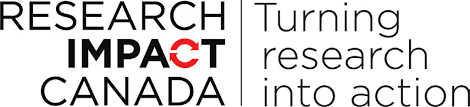 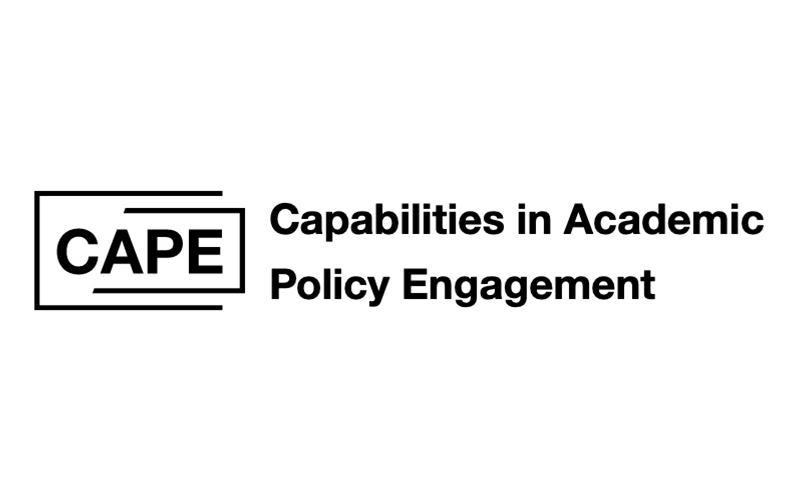 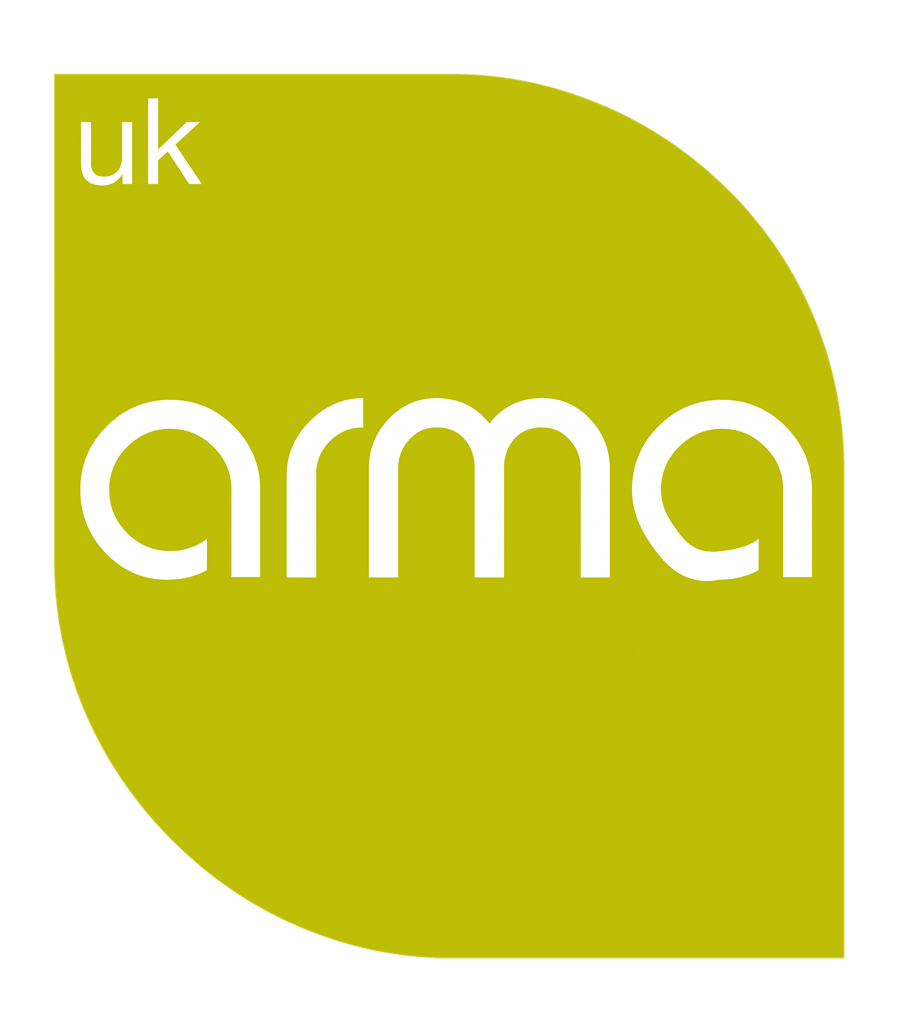 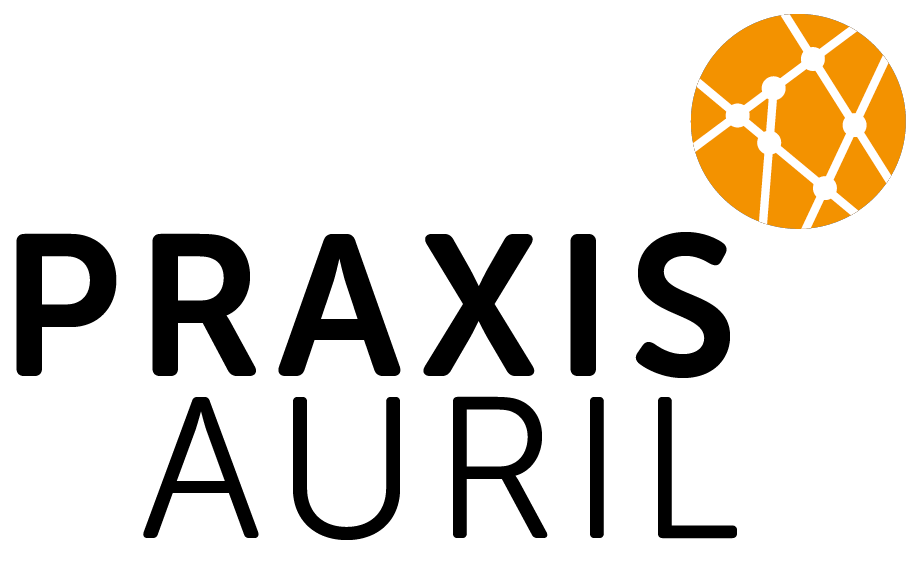 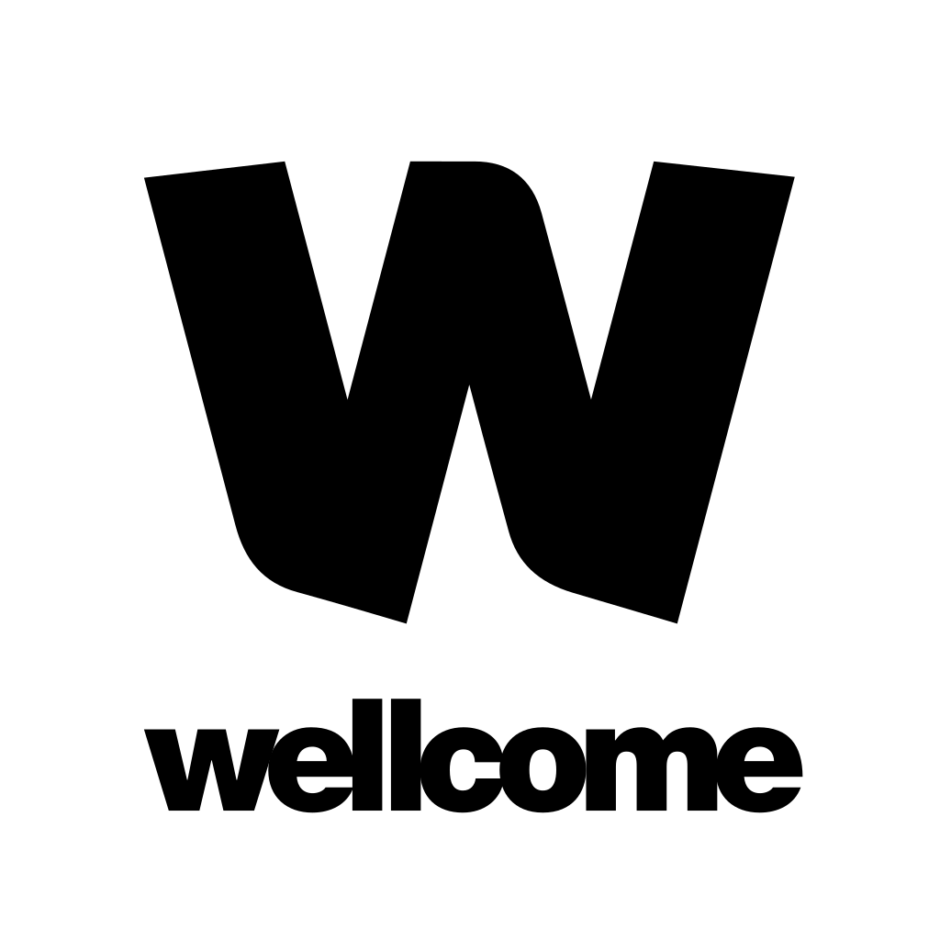 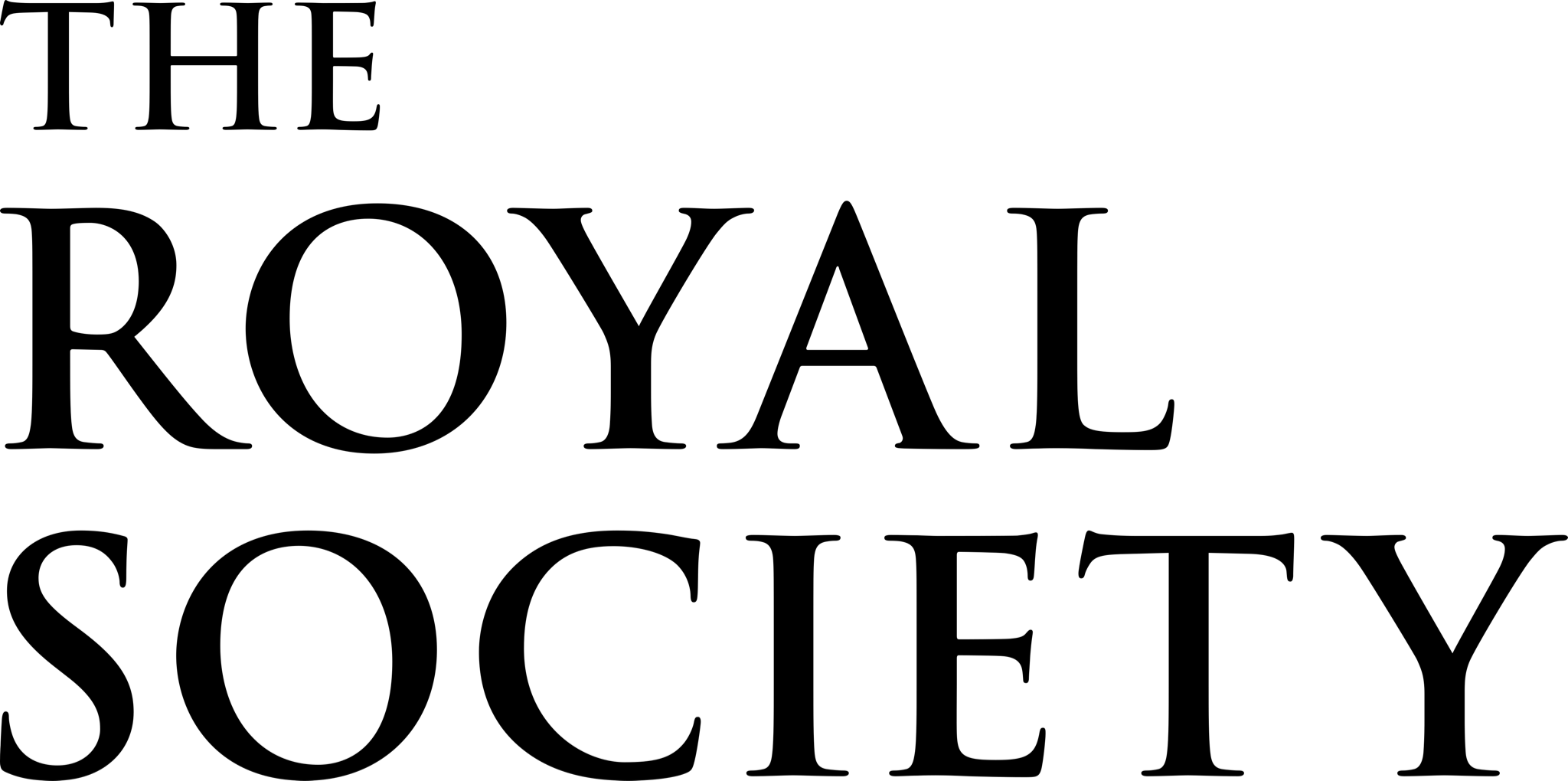 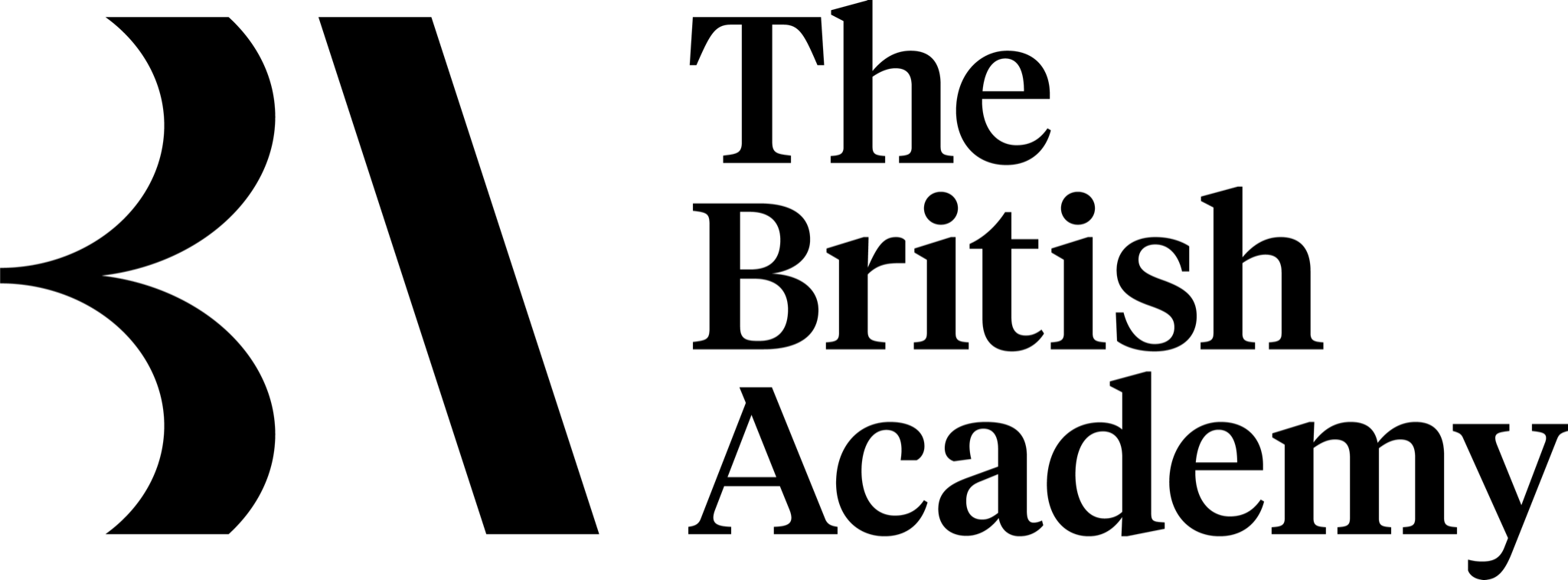 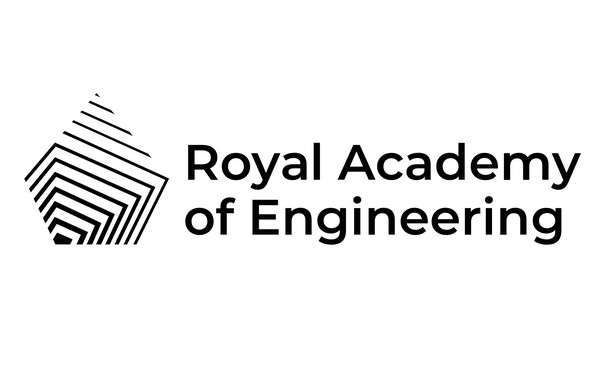 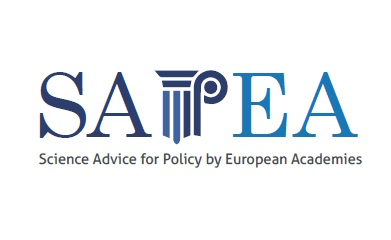 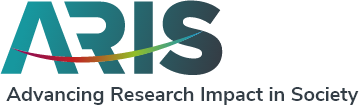 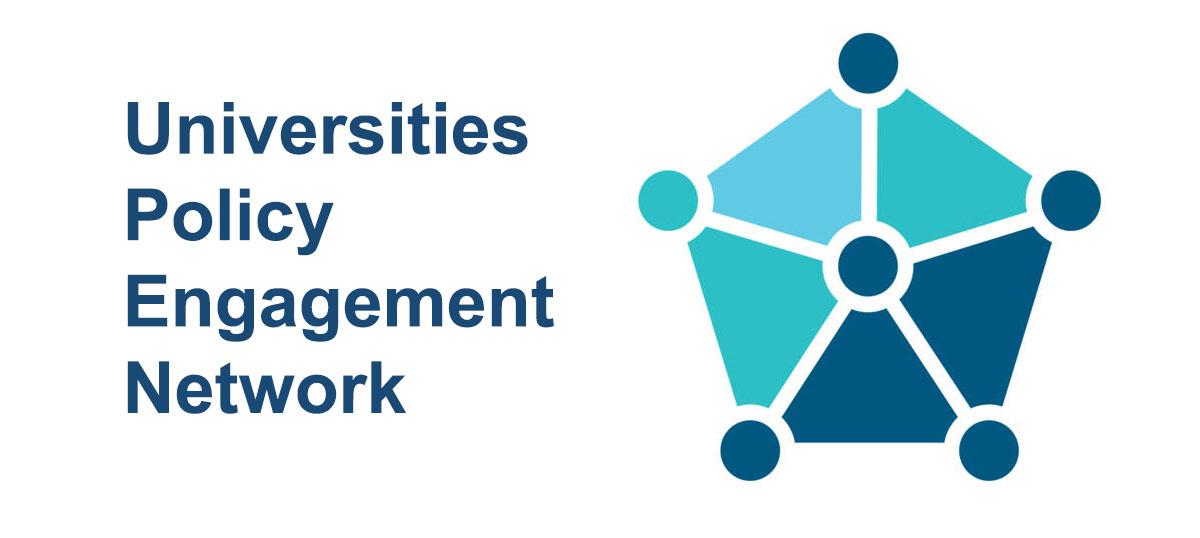 3. Learn
We share experiences with members and stakeholders about how to foster world class research that underpins policy

140+ blogs written by our members and key stakeholders
50+ training events, roundtables and member meetings
3000+ twitter follows
10,000+ visits a month to the UPEN website
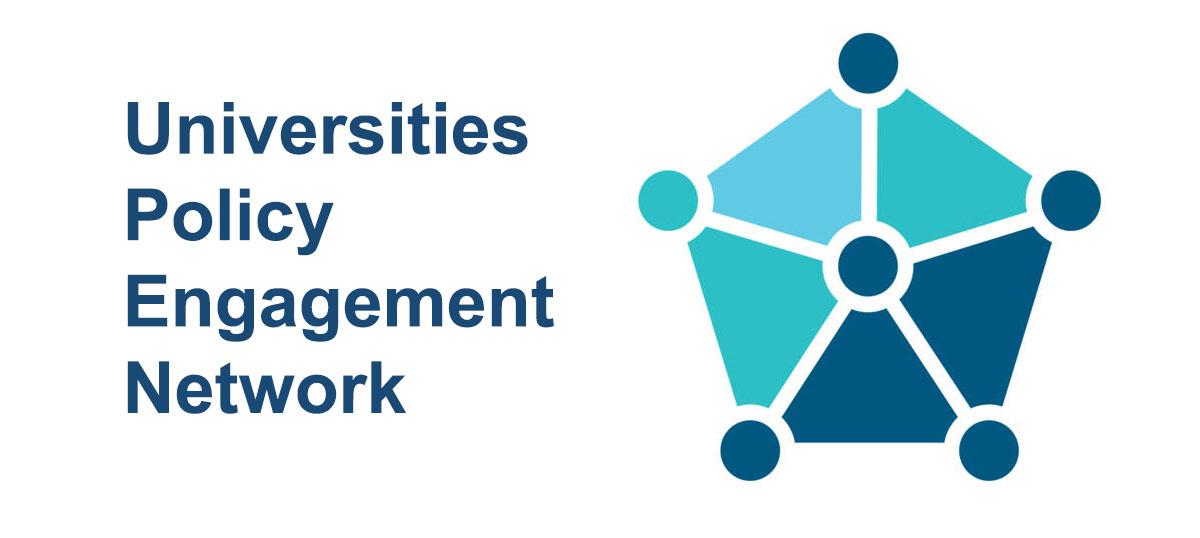 [Speaker Notes: Updated July 2021]
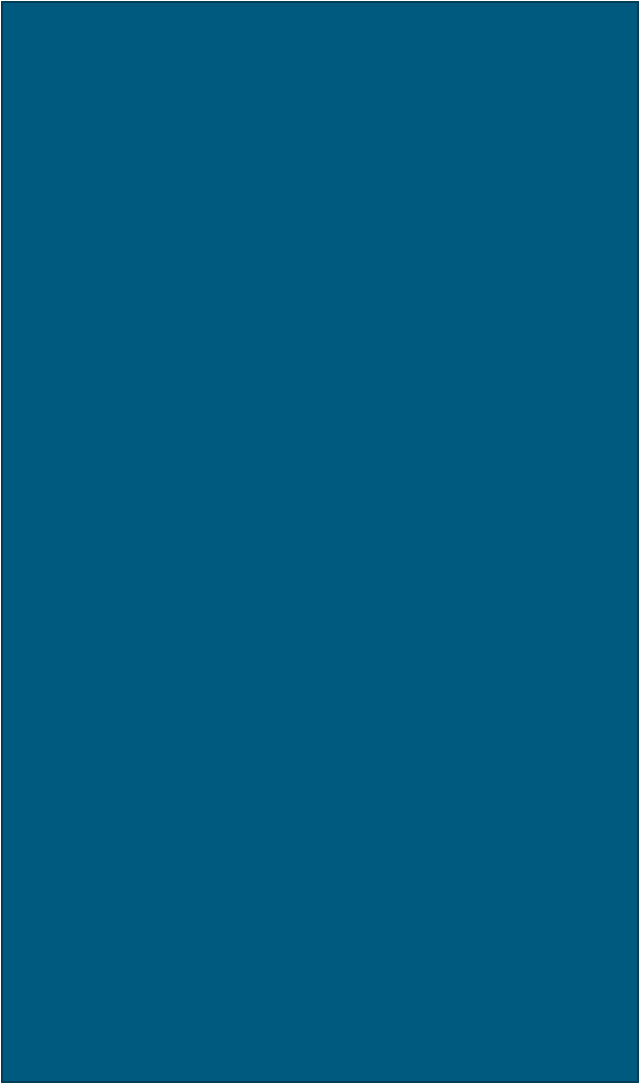 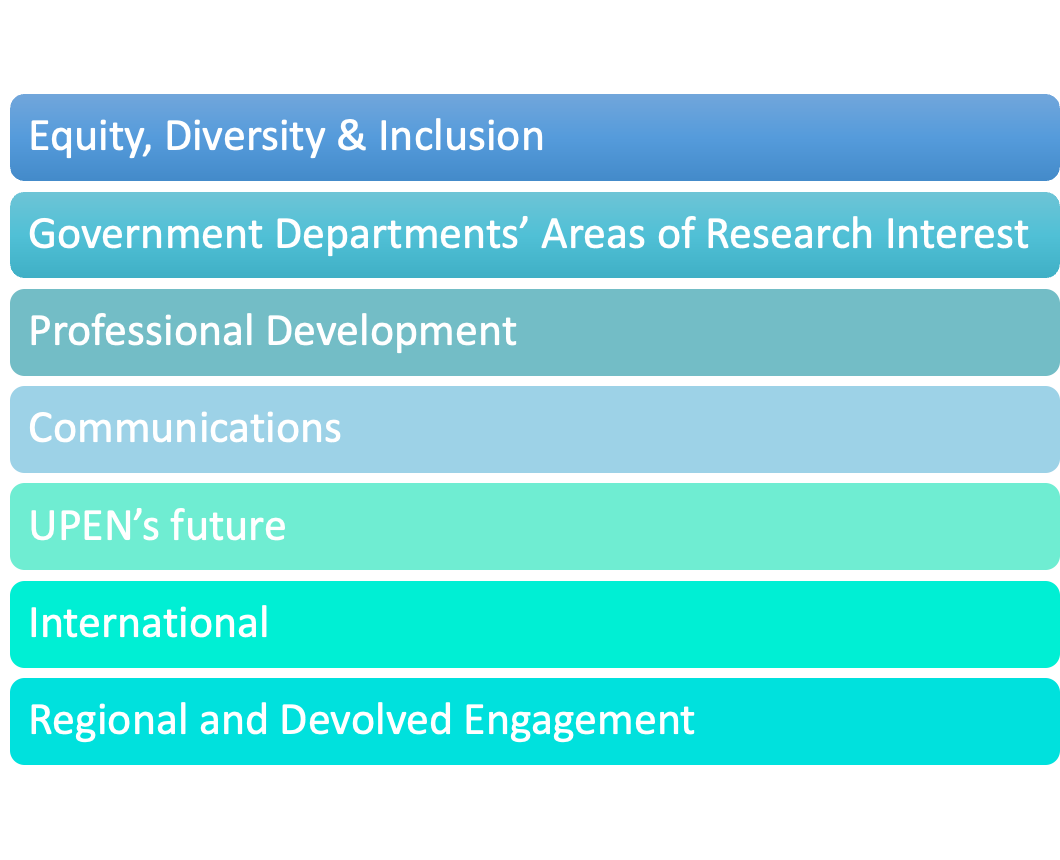 UPEN Subcommittees
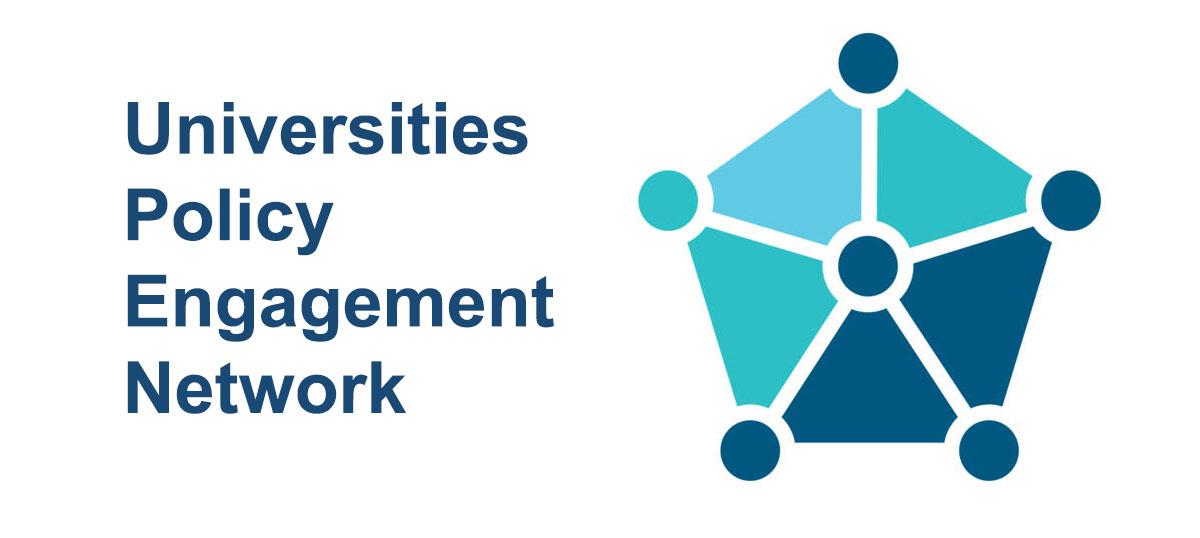 Key Areas of Focus 2021-23
Sustainability of the network
Equity, diversity & inclusion
Professional Development
Communications
Government department's Areas of Research Interest
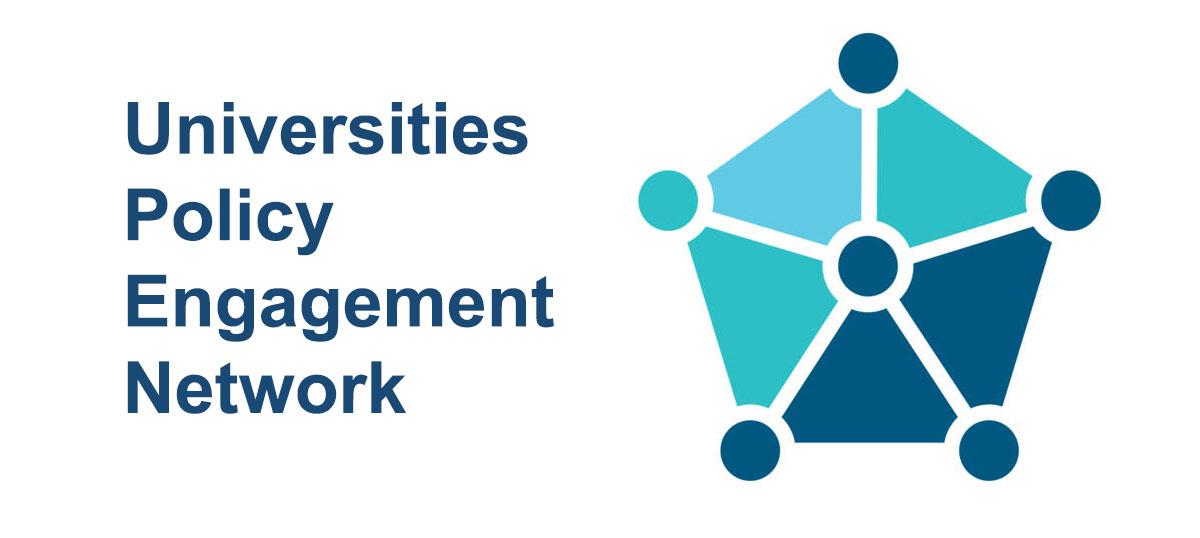 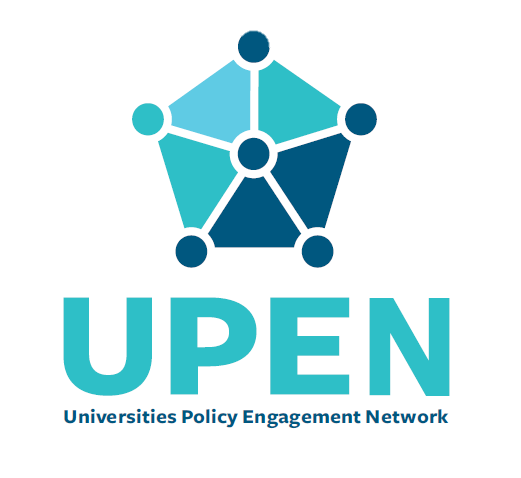 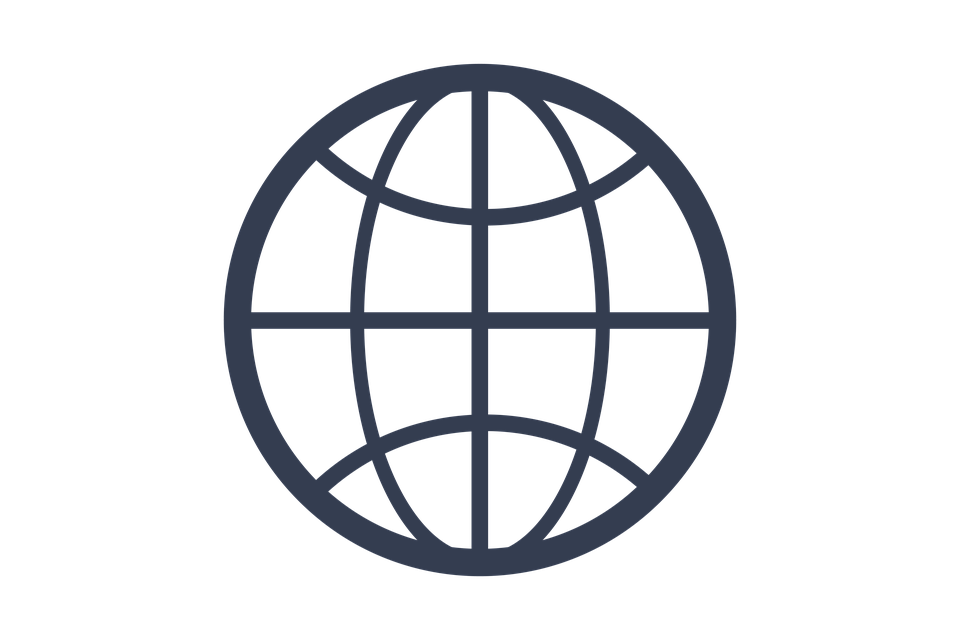 www.upen.ac.uk
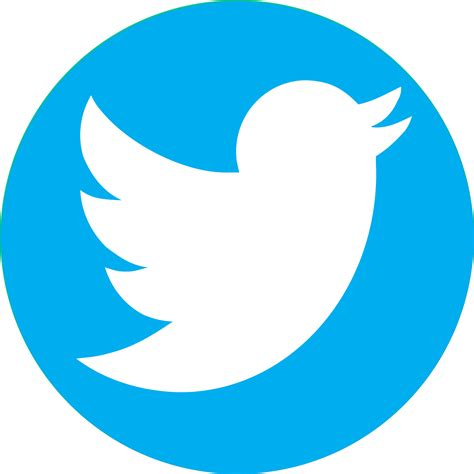 @PolicyUPEN
secretariat@upen.ac.uk
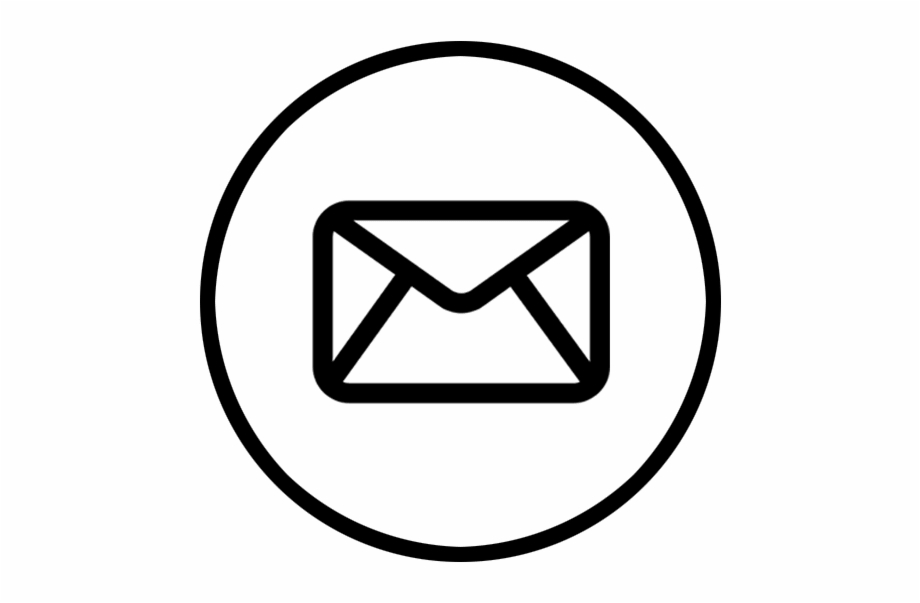